Route: Health & Science
Health
Topic: Cancer care
Lesson 1: What is cancer?
[Speaker Notes: Image © Shutterstock/Elnur]
Introduction
In this lesson, we will:
Skills:
CS2.1 Communicate clearly and effectively with a variety of stakeholders
CS3.2 Undertake collaborative work
CS5.1 Apply research skills
General competencies:
English
GEC2 Present information and ideas 
GEC4 Summarise information/ideas 
GEC5 Synthesise information 
Maths
GMC5 Processing data 
GMC6 Understanding data and risk 
Digital
GDC1 Use digital technology and media effectively 
GDC3 Communicate and collaborate 
GDC4 Process and analyse numerical data
Explain what cancer is
Describe the difference between benign and malignant tumours
Analyse statistics surrounding cancer survival rates
Explain how the failure of the cell cycle leads to cancer
Describe the risk factors for different types of cancer
Lesson 1: What is cancer?
Introduction
What is cancer?
In pairs, discuss and define cancer. Provide examples.
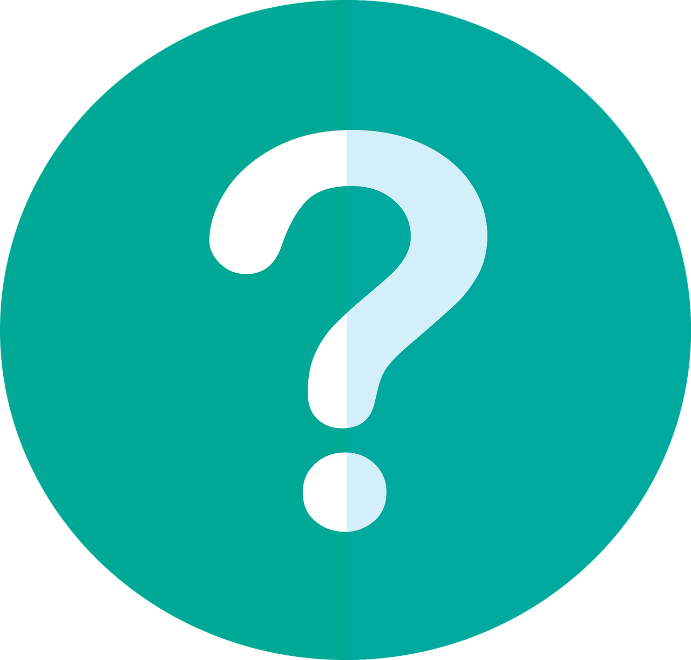 Lesson 1: What is cancer?
[Speaker Notes: Image © Pixabay/gdakaska]
Introduction
What is cancer?
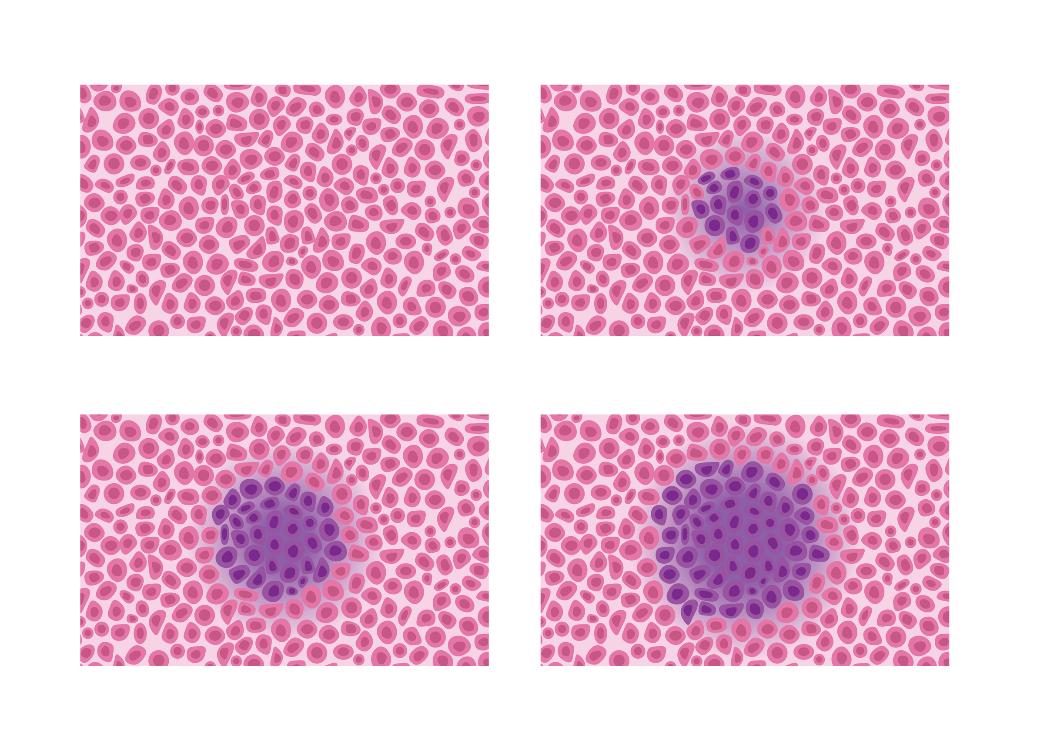 Cancer is when abnormal body cells divide in an uncontrolled way. Some cancers June eventually spread into other tissues.
There are more than 200 different types of cancer
(Cancer Research UK 2023).
Lesson 1: What is cancer?
[Speaker Notes: Image © Shutterstock/gritsalak karalak]
Introduction
Fact or myth?
1
You can catch cancer
2
Breast cancer does not                affect men
3
Only old people get cancer
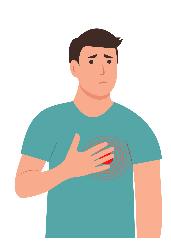 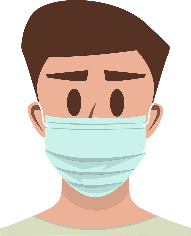 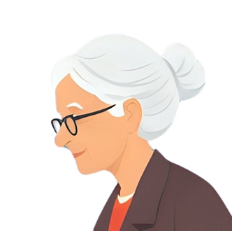 4
You cannot survive                                cancer
5
Mobile phones
cause 
cancer
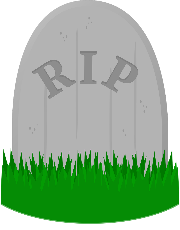 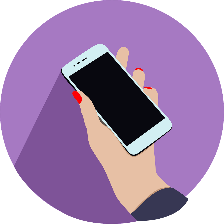 Lesson 1: What is cancer?
[Speaker Notes: Image 1 © Pixabay/Jeff-Création
Image 2 © Shutterstock/Sunbeam_ks
Image 3 © Pixabay/Mohamed_hassan
Image 4 © Pixabay/bricketh
Image 5 © Pixabay/guaxipo]
Introduction
Fact or myth?
1
Cancer is not a bacterial infection or a virus – you cannot catch it.
2
It is rare but around 360 men are diagnosed in the UK each year 
(Cancer Research UK 2023)
3
Whilst more prevalent in adults, infants, toddlers and children can have cancer. (Morgan 2022)
Breast cancer does not                affect men
Only old people get cancer
You can catch cancer
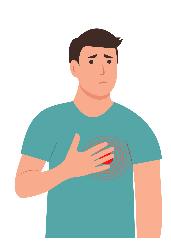 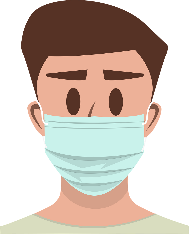 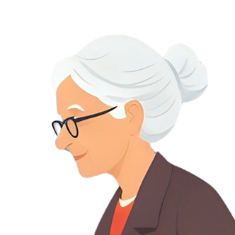 Cancer is not a bacterial infection or a virus – you cannot catch it
It’s rare, but around 360 men are diagnosed in the UK each year 
(Cancer Research UK 2023)
While it is more prevalent in adults, children can have cancer
Lesson 1: What is cancer?
[Speaker Notes: Image 1 © Pixabay/Jeff-Création
Image 2 © Shutterstock/Sunbeam_ks
Image 3 © Pixabay/Mohamed_hassan]
Introduction
Fact or myth?
4
5
You cannot survive                                cancer
Mobile phones
cause 
cancer
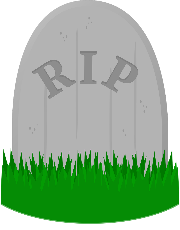 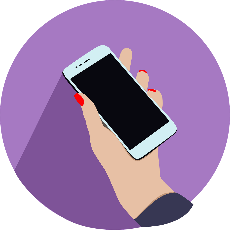 Thanks to research, survival rates are increasing all the time
Research from several studies have shown that there is no association between the two
(National Cancer Institute 2024).
Lesson 1: What is cancer?
[Speaker Notes: Image 4 © Pixabay/bricketh
Image 5 © Pixabay/guaxipo]
Introduction
Introduction
Types of tumour
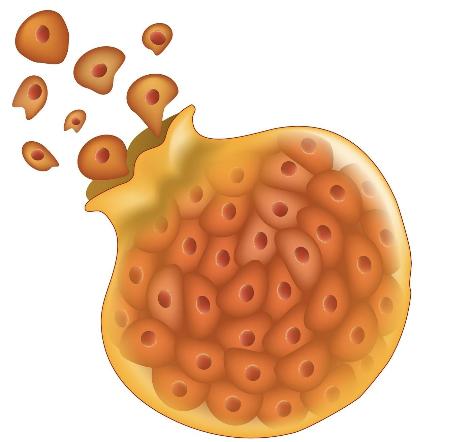 Uncontrolled cell division leads to tumours forming.
These can be malignant (cancerous) or benign.
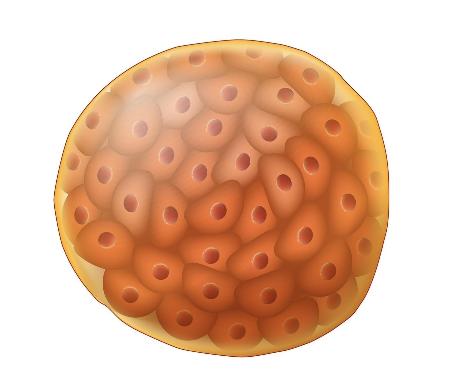 Malignant tumour
Benign tumour
Lesson 1: What is cancer?
[Speaker Notes: Image © Shutterstock/Designua]
Introduction
Malignant tumours
Malignant tumours grow rapidly and are invasive, meaning they spread into surrounding tissues.
They can metastasise, meaning cancer cells break away and travel through the bloodstream or lymphatic system to form new tumours in other parts of the body.
The cells look abnormal.
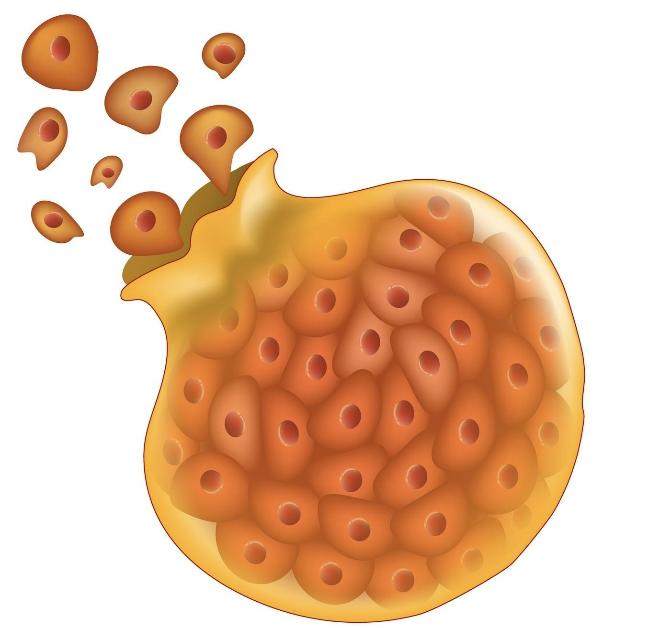 What is cancer?
Lesson 1: What is cancer?
[Speaker Notes: Image © Shutterstock/Designua]
Introduction
Normal versus cancer cell
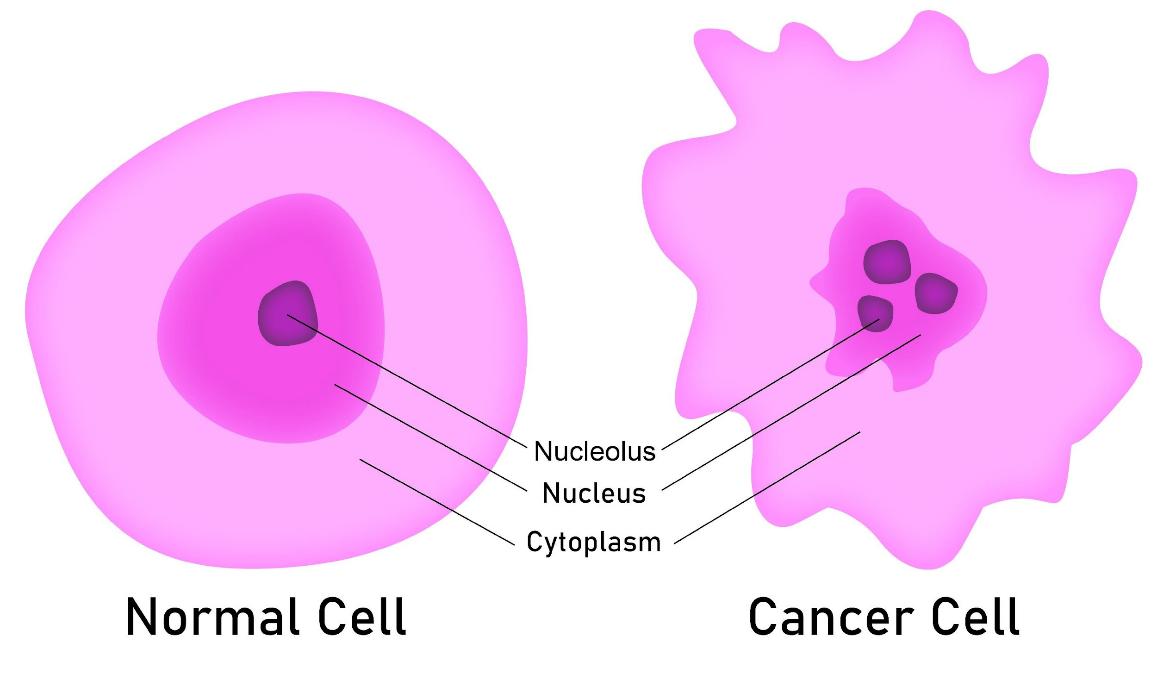 Irregular shape, which means they lie in a haphazard way forming a lump (a tumour).
Regular shape. 
They lie in rows 
stacked up on each other.
Lesson 1: What is cancer?
[Speaker Notes: Image © Shutterstock/Tang Yan Song]
Introduction
Malignant tumours
Malignant tumours are classified as either primary or secondary.
Primary is the term used to refer to the area in which the tumour originated. 
Secondary is the term used to refer to any cancer that has spread from the primary area.
Lesson 1: What is cancer?
[Speaker Notes: Image © Shutterstock/Lightspring]
Introduction
Benign tumours
Benign tumours grow slowly and remain localised (do not spread to other parts of the body). 
They do not invade nearby tissues or metastasise (spread) to distant organs.
They are usually not life-threatening, unless they press on vital organs (e.g. brain tumours).
The cells look normal, resembling healthy cells.
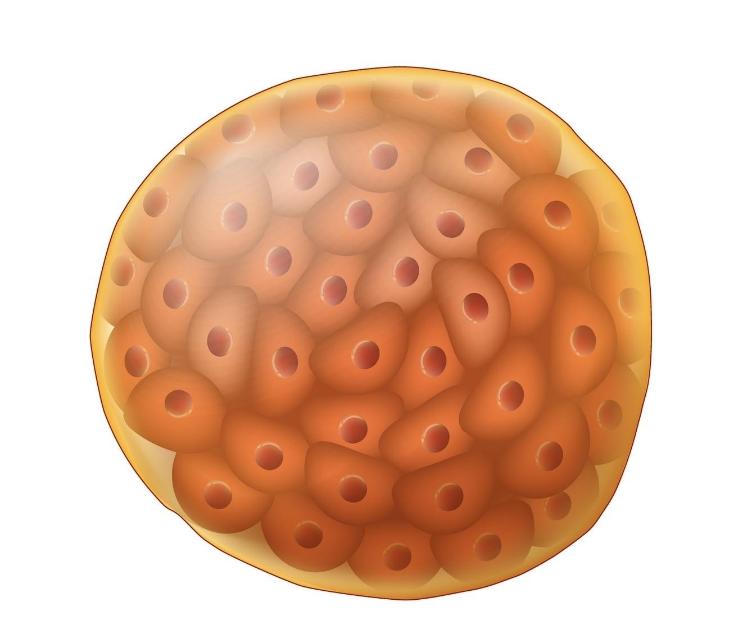 What is cancer?
Lesson 1: What is cancer?
[Speaker Notes: Image © Shutterstock/Designua]
Activity 1
Cancer statistics activity
Use the Activity 1 worksheet to help you research and analyse cancer survival rates in the UK, identify trends over time and present your findings.
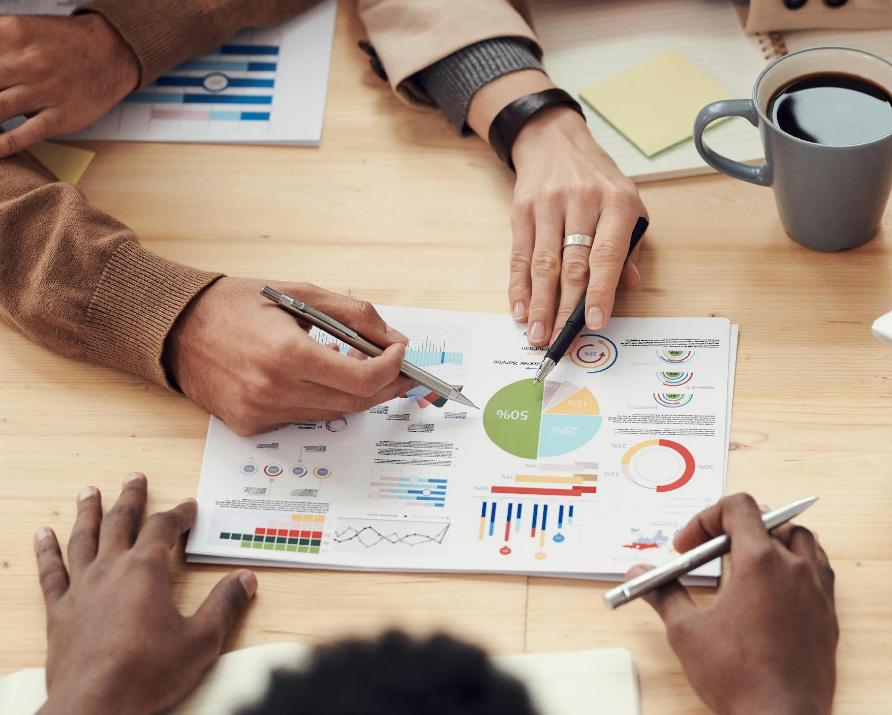 Lesson 1: What is cancer?
[Speaker Notes: Image © Pexels/Fauxels]
Activity 2
Cell division
Cell division is used to replace damaged cells, and for growth.
This takes place in the cell cycle.
Mutations in cells can interfere with this process and cause them to become cancerous.
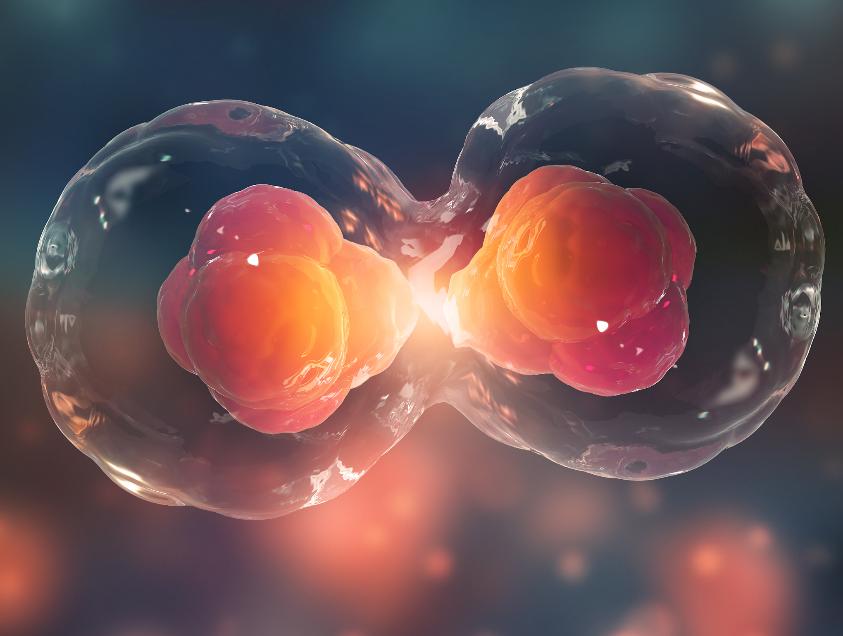 Lesson 1: What is cancer?
[Speaker Notes: Image © Shutterstock/Yurchanka Siarhei]
Activity 2
Cell division activity
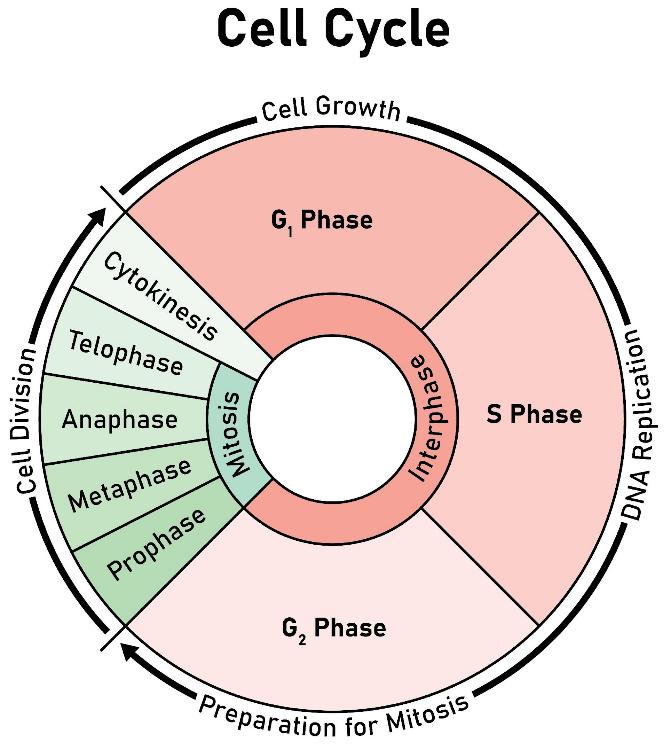 Cells divide in a process called the cell cycle.
Complete the Activity 2 worksheet to:
describe what happens at each stage of the cell cycle;
consider the different possible ways in which mutation can cause a cell to become cancerous.
Lesson 1: What is cancer?
[Speaker Notes: Image © Shutterstock/Kooto]
Activity 2
The cell cycle
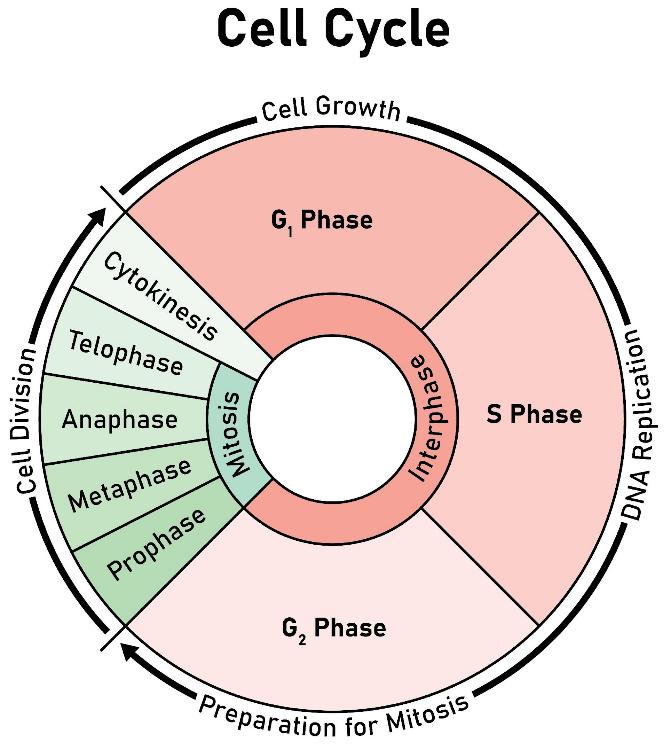 Lesson 1: What is cancer?
[Speaker Notes: Image © Shutterstock/Kooto]
Activity 2
What if cell division goes wrong?
If a mutation occurs, this is replicated during cell division and is sometimes referred to as the ‘driver’ of cancer. 
These mutations can affect oncogenes, tumour suppressor genes and DNA repair genes.
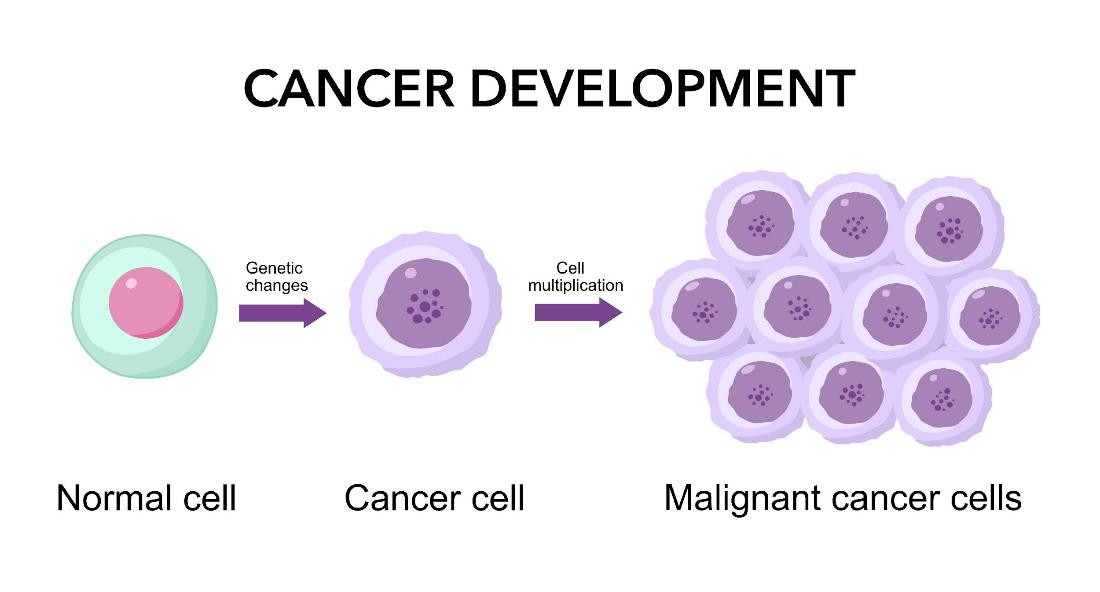 Lesson 1: What is cancer?
[Speaker Notes: Image © Shutterstock/Blueastro]
Activity 2
What if cell division goes wrong?
Proto-oncogenes are normal genes that promote cell growth and division. When these genes mutate, they can become oncogenes, which cause the cell to grow and divide uncontrollably.
Tumour suppressor genes (p53) normally prevent uncontrolled growth. When these genes are mutated, they lose their ability to stop the cell cycle, allowing the cell to continue dividing.
Mutations in DNA repair genes can increase the risk of cancer because these genes help repair DNA damage, and when they are not functioning properly, damaged cells can survive and grow uncontrollably.
Lesson 1: What is cancer?
Activity 3
Risk factors for cancer
Cancer is caused by genetic mutations.
Certain risk factors increase the likelihood of these mutations occurring.
Risk factors can be grouped as:
genetic (inherited mutations);
lifestyle;
environmental;
biological.
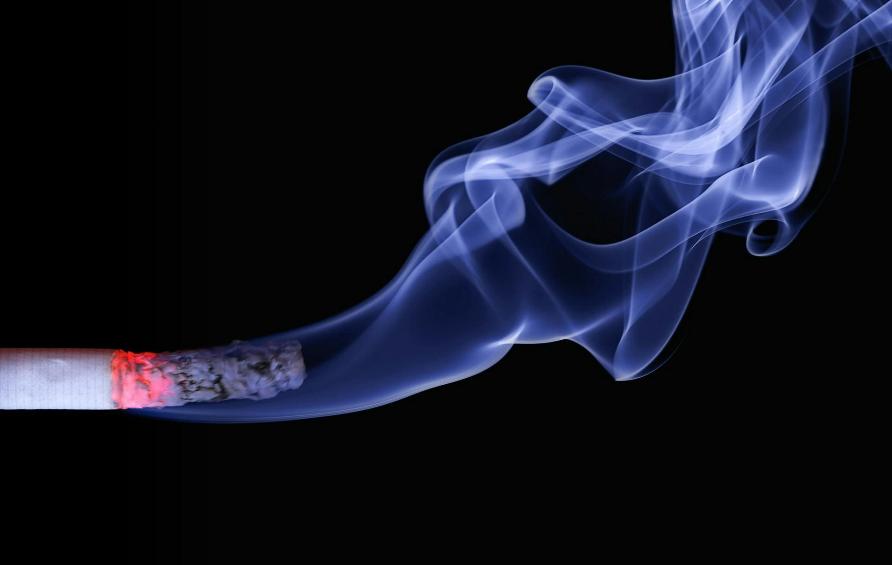 Lesson 1: What is cancer?
[Speaker Notes: Image © Pexels/Pixabay]
Activity 3
Risk factors activity
Watch the video on risk factors.
Complete the table on the Activity 3 worksheet to show a type of cancer caused by each risk factor.
Do your own research to add how to reduce the risk.
Lesson 1: What is cancer?
[Speaker Notes: Risk Factors for cancer video: https://vimeo.com/1092718134/a70ee2e539]
Plenary
Check your knowledge
Explain how a mutation in DNA repair genes June lead to cancer
Compare benign and malignant tumours
Give one reason why cancer survival rates are improving
Name five risk factors for cancer
For one of these risks, explain how to reduce it
Lesson 1: What is cancer?
Plenary
In this lesson, we have:
Skills:
CS2.1 Communicate clearly and effectively with a variety of stakeholders
CS3.2 Undertake collaborative work
CS5.1 Apply research skills
General competencies:
English
GEC2 Present information and ideas 
GEC4 Summarise information/ideas 
GEC5 Synthesise information 
Maths
GMC5 Processing data 
GMC6 Understanding data and risk 
Digital
GDC1 Use digital technology and media effectively 
GDC3 Communicate and collaborate 
GDC4 Process and analyse numerical data
Explained what cancer is
Described the difference between benign and malignant tumours
Analysed statistics surrounding cancer survival rates
Explained how the failure of the cell cycle leads to cancer
Described the risk factors for different types of cancer
Lesson 1: What is cancer?
Consolidation
Cancer campaigns
There are many campaigns in the UK whose aim is to increase public understanding of cancer, highlighting prevention strategies and offering support for those affected. 
Read through the Consolidation worksheet.
Research a campaign.
Describe its key features.
Evaluate the campaign’s effectiveness in improving cancer outcomes.
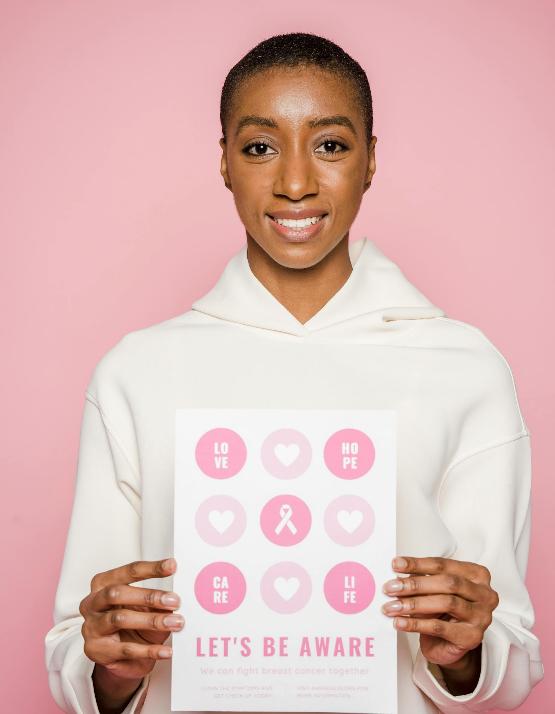 Lesson 1: What is cancer?
[Speaker Notes: Image © Pexels/Klaus Nielsen]